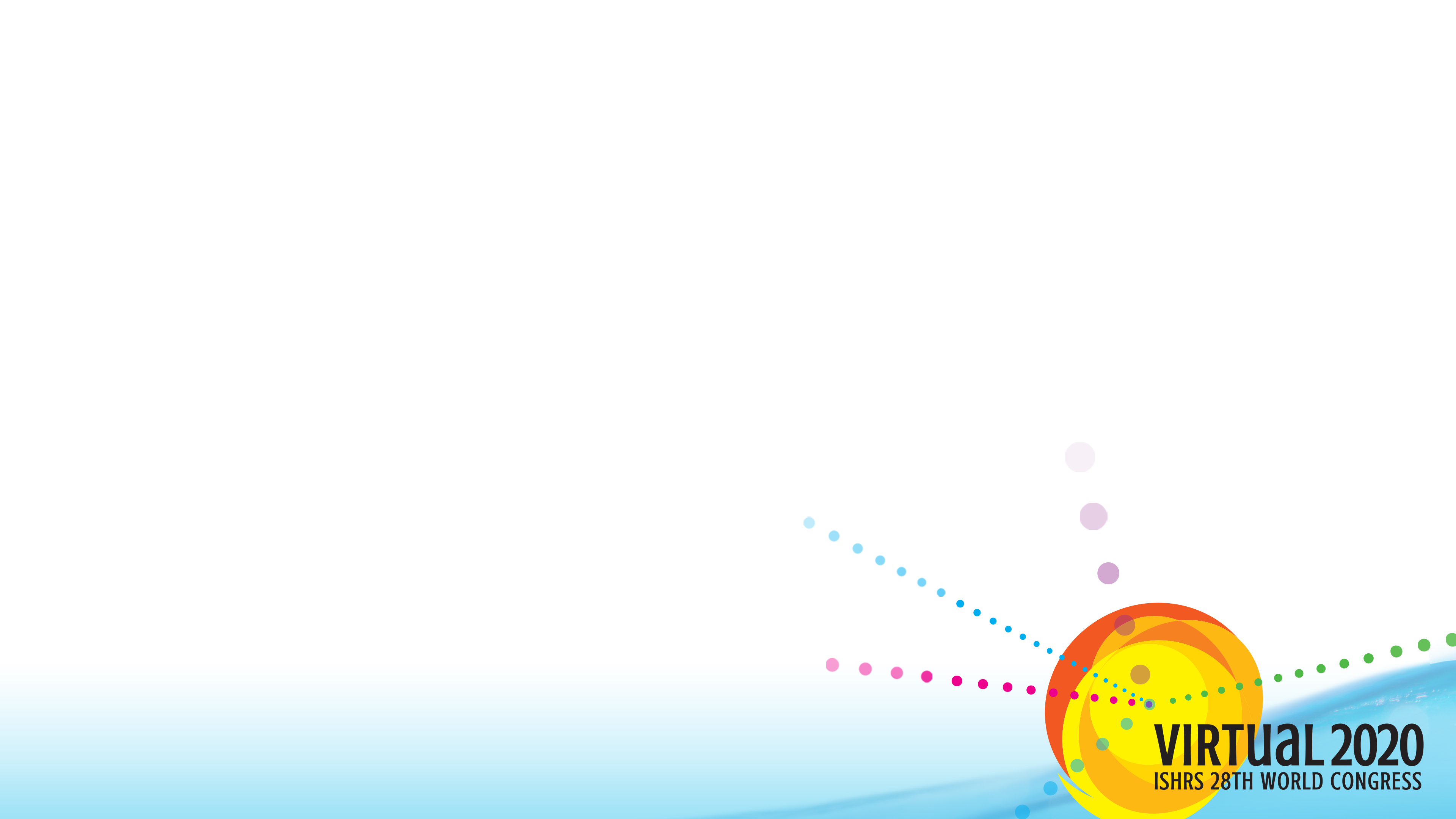 Finasteride Use for Trans Patients Undergoing Hair Restoration
Christine M. Shaver, M.D.
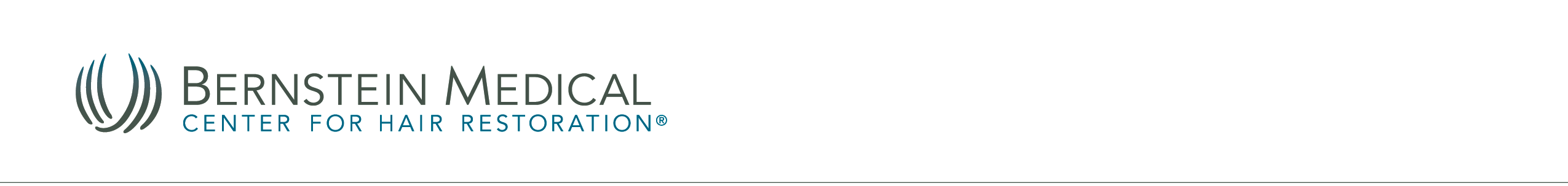 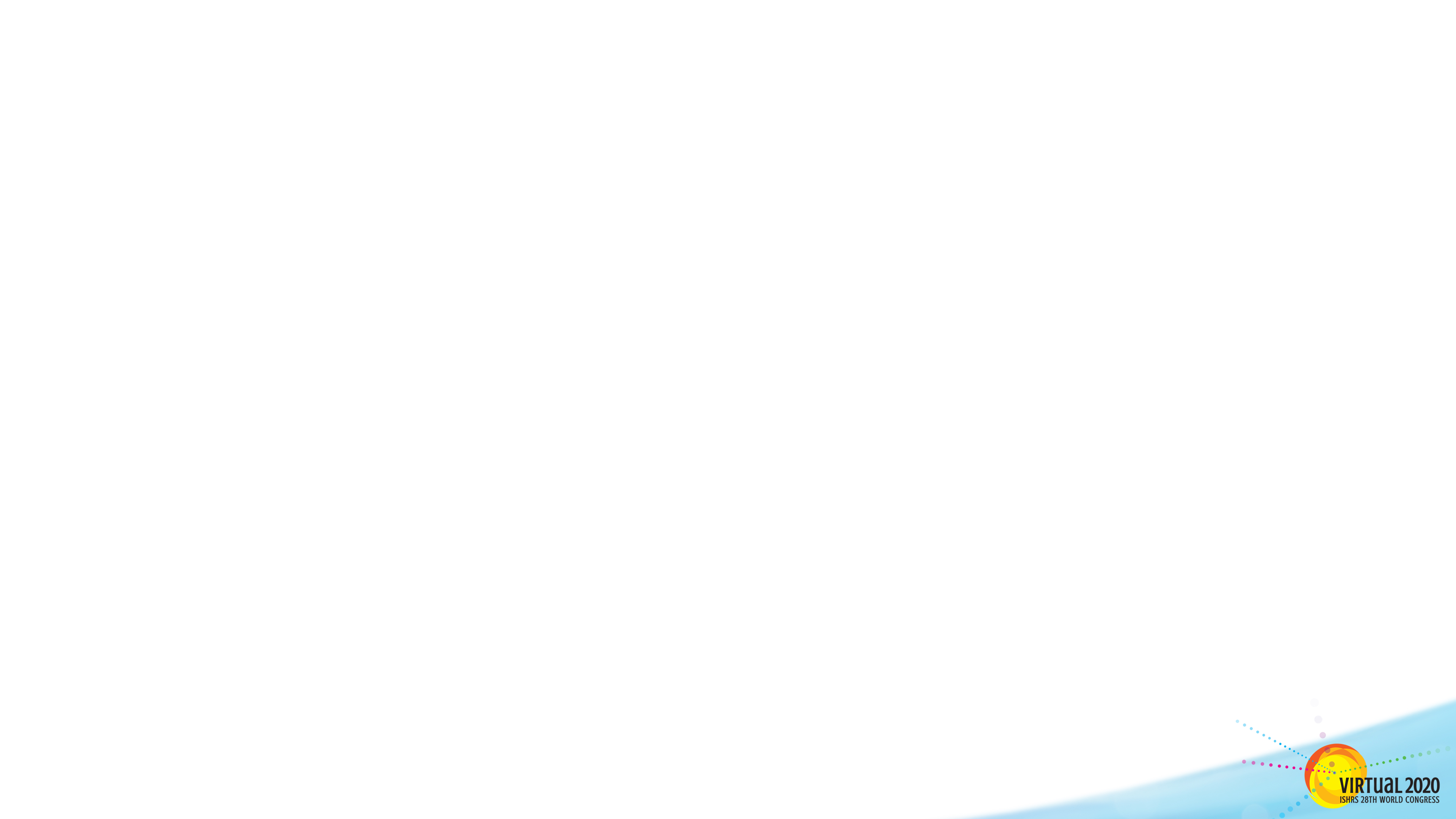 Disclosure of Relevant Financial Relationships
“I have no relevant financial relationships or conflicts of interest to declare”
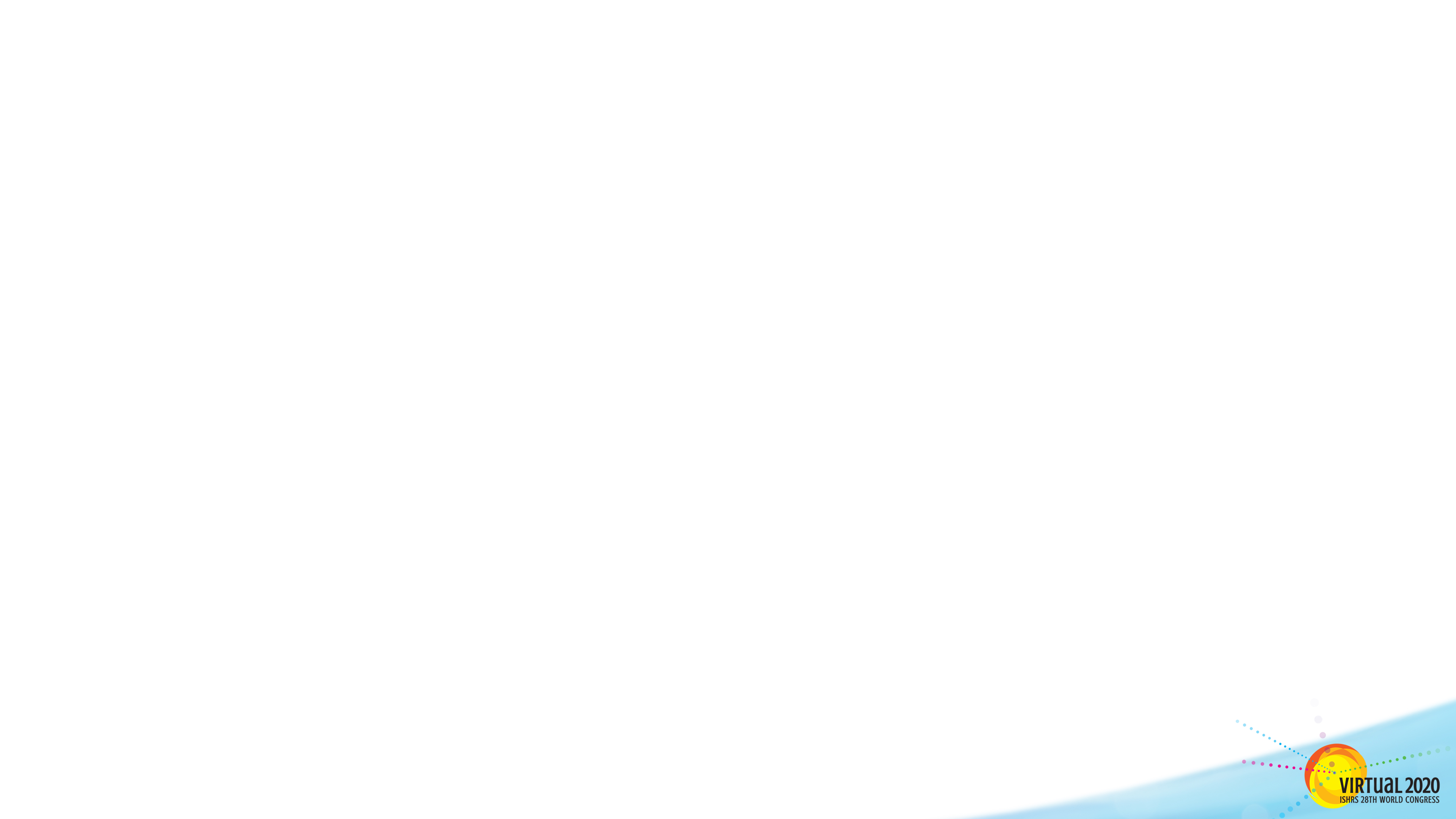 Trans Patients – A Unique Group with Potential for Benefit from Finasteride
Most trans pts presenting are M  F, wanting feminine hairlines (focus of this talk)
Have male donor hair (back/sides) with good stability (DHT resistant)
Less risk for genetic thinning with chemical or physical castration
Hairline readily improved to feminine shape
Understand transformation is a process and amenable to two procedures for higher density
Insurance coverage (Amida Care – Medicaid)
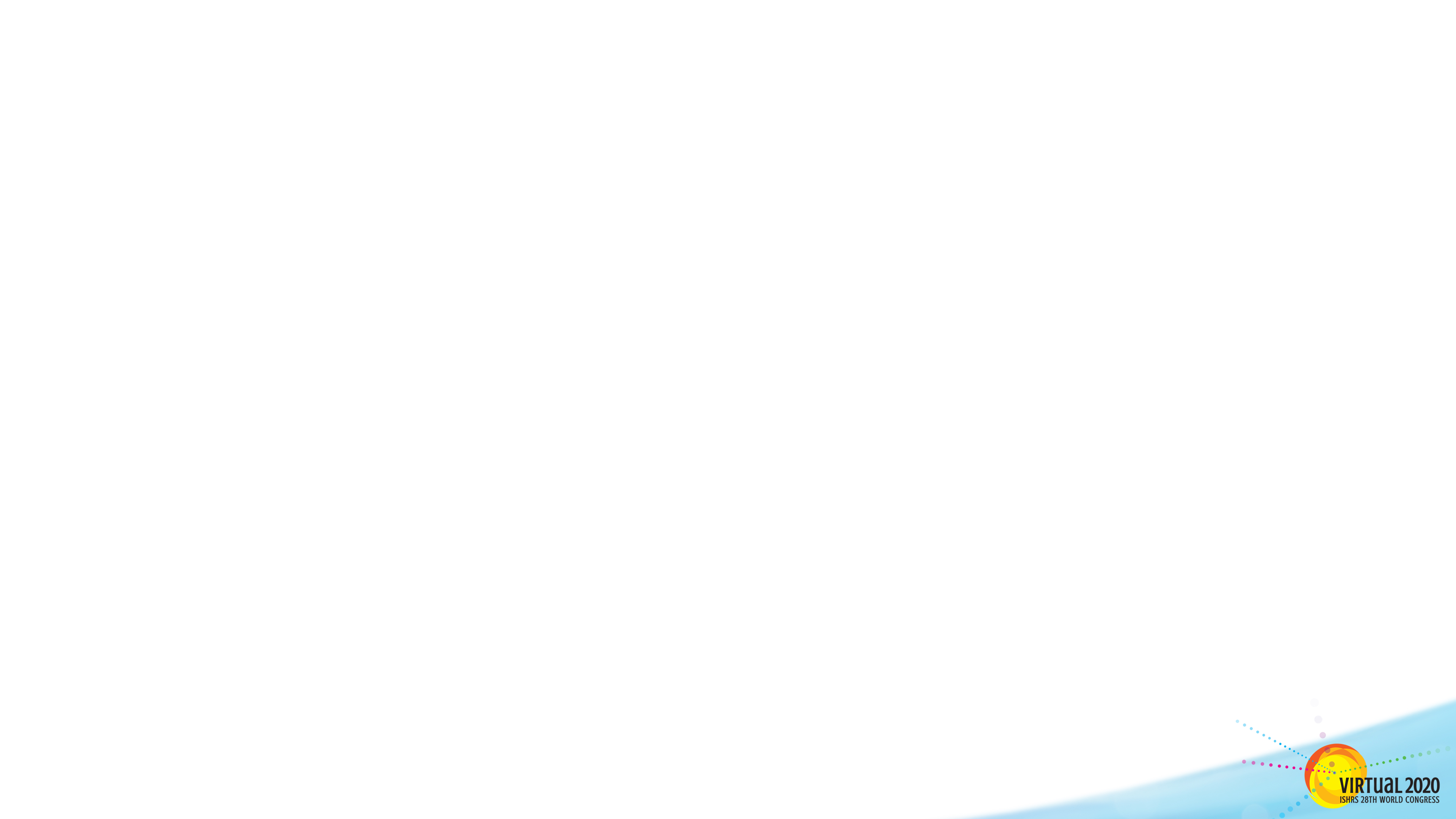 Understanding the Medical Hx
Physical (removal of gonads) vs. Chemical castration 
Complex hormonal meds: need to know
Estrogens (oral, sublingual, transdermal, intramuscular, subcutaneous)
Lower serum testosterone / raise estradiol 
Gives secondary sex characteristics (breast growth, soft skin, dec muscle mass, female fat distrib.)
Can cause testicular/penile atrophy (erectile dysfunction/infertility); decreased libido
Estrogens can reverse male pattern baldness
Anti-androgens (spironolactone, flutamide, finasteride)
Blocks effects of testosterone (decreased erectile function)
Slows genetic thinning
GnRH agonists (Lupron)
Intramuscular every few months/$$$; blocks total testosterone
Progesterones
Activate androgen receptors slightly; can improve mood/libido
Breast growth via weight gain
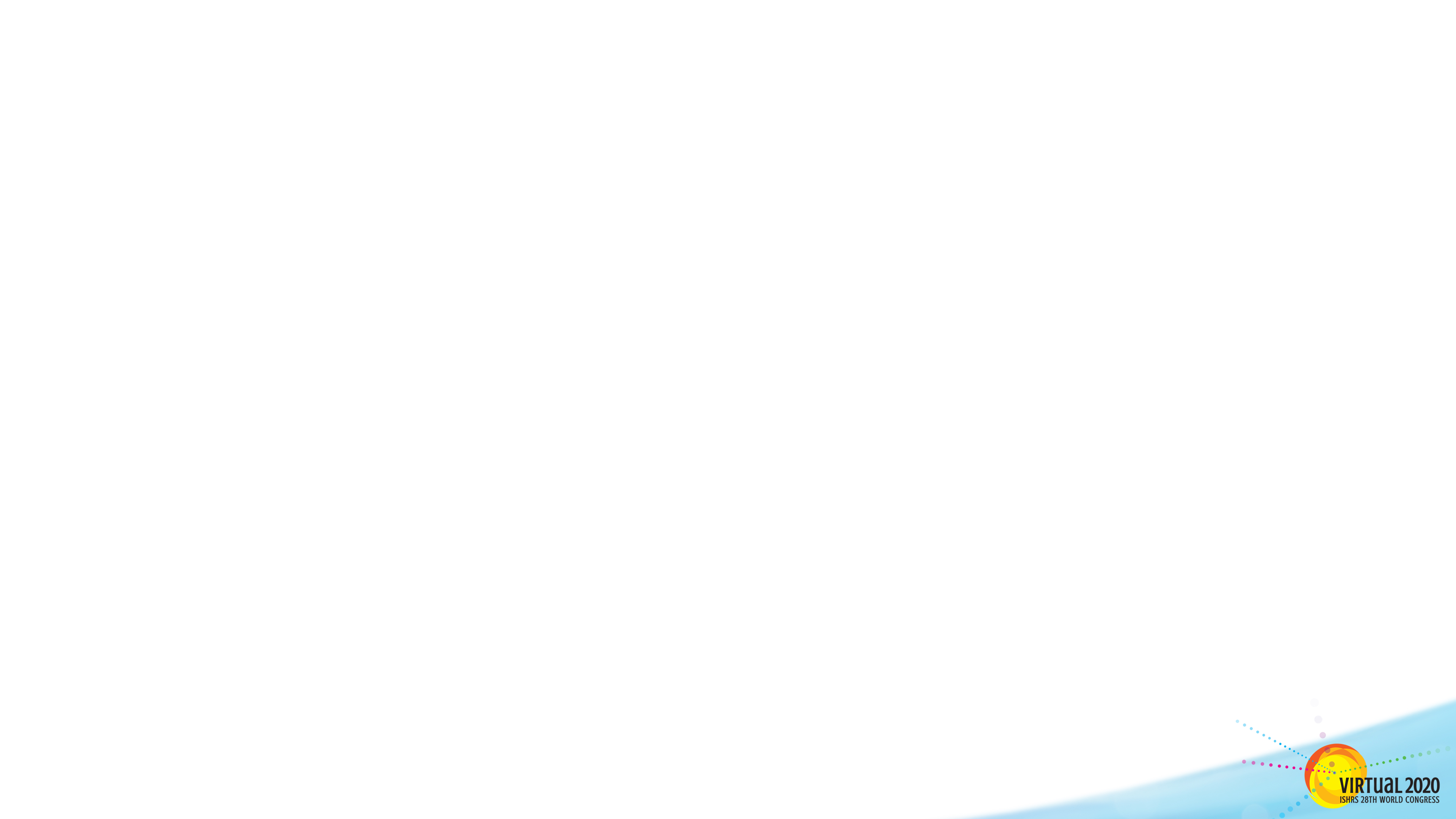 Testosterone Goals
The normal female serum total testosterone is 15-70 ng/dL
Goal: 15-25 range. Pts need some T / do not want goal to be ‘zero’ T
If zero T: sluggish, sex drive plummets, mood low
Can be achieved w/castration or combos of hormonal meds
Finasteride increases circulating testosterones by 8-10%
Testosterone increases, but effect is prevented by blocking DHT (important for the scalp and hair loss)
Patients will say “I have zero testosterone” given castration/meds
Is it actually zero? Probably not.
Sources also exist from adrenals…still causes thinning especially in very genetically sensitive individuals to hair loss
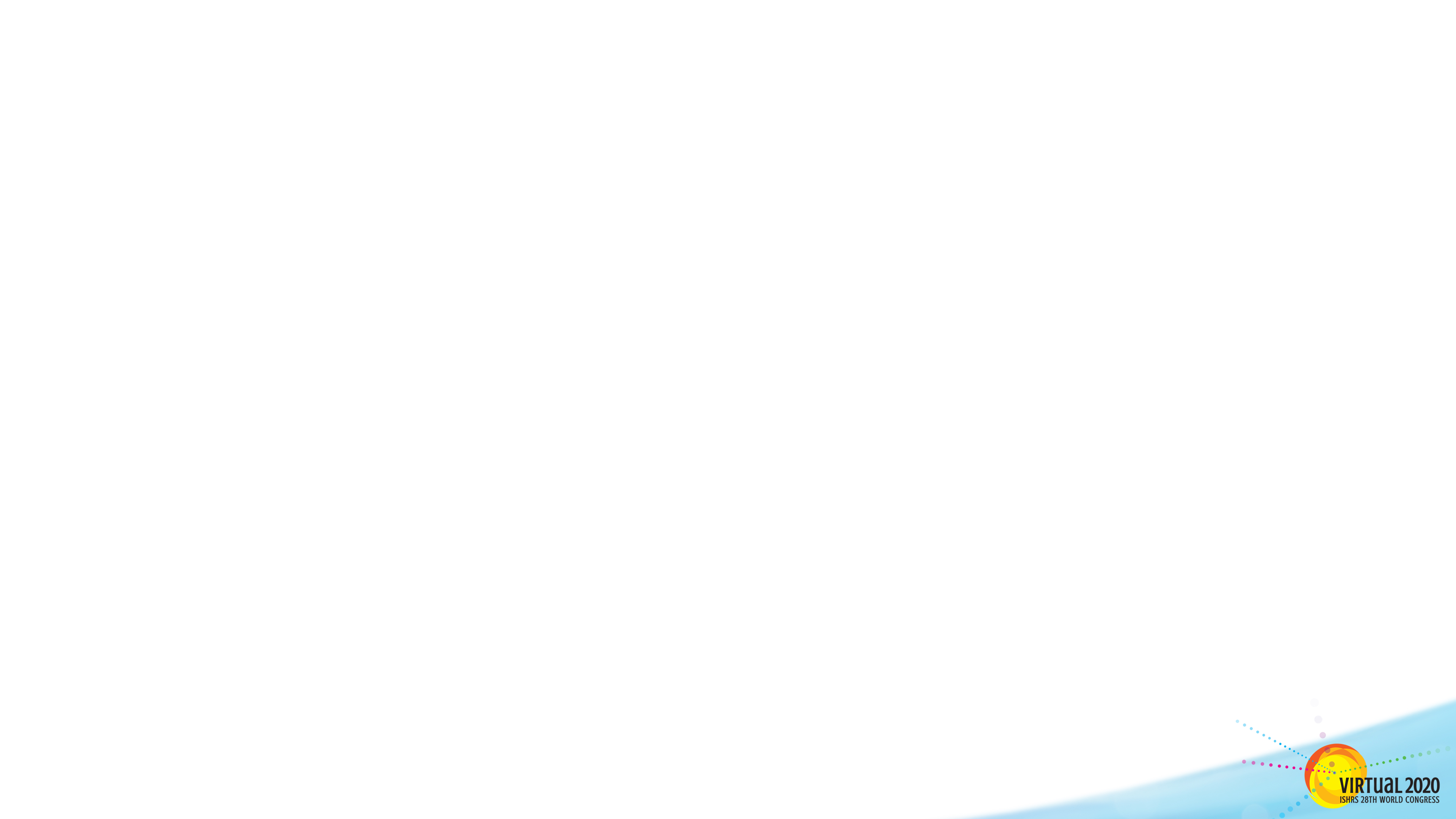 How to Approach
Should we check testosterone levels? DHT levels?
Easier than that: focus on the clinical exam!
Consider finasteride if:
Presenting with thinning already 
Strong family history of thinning
Thin, fine hair
Caution against finasteride if:
Any evidence of prior sexual dysfunction, depression, psych disturbances (esp. OCD, panic disorder, anxiety, depression, hypochondriasis)
Patient has hesitations about medicine
Consider minoxidil in all patients (w/ or w/o finasteride)
Gives some additional stability to existing hair
Lower systemic risks than F (main SE is local irritation)
Downside is facial hair growth
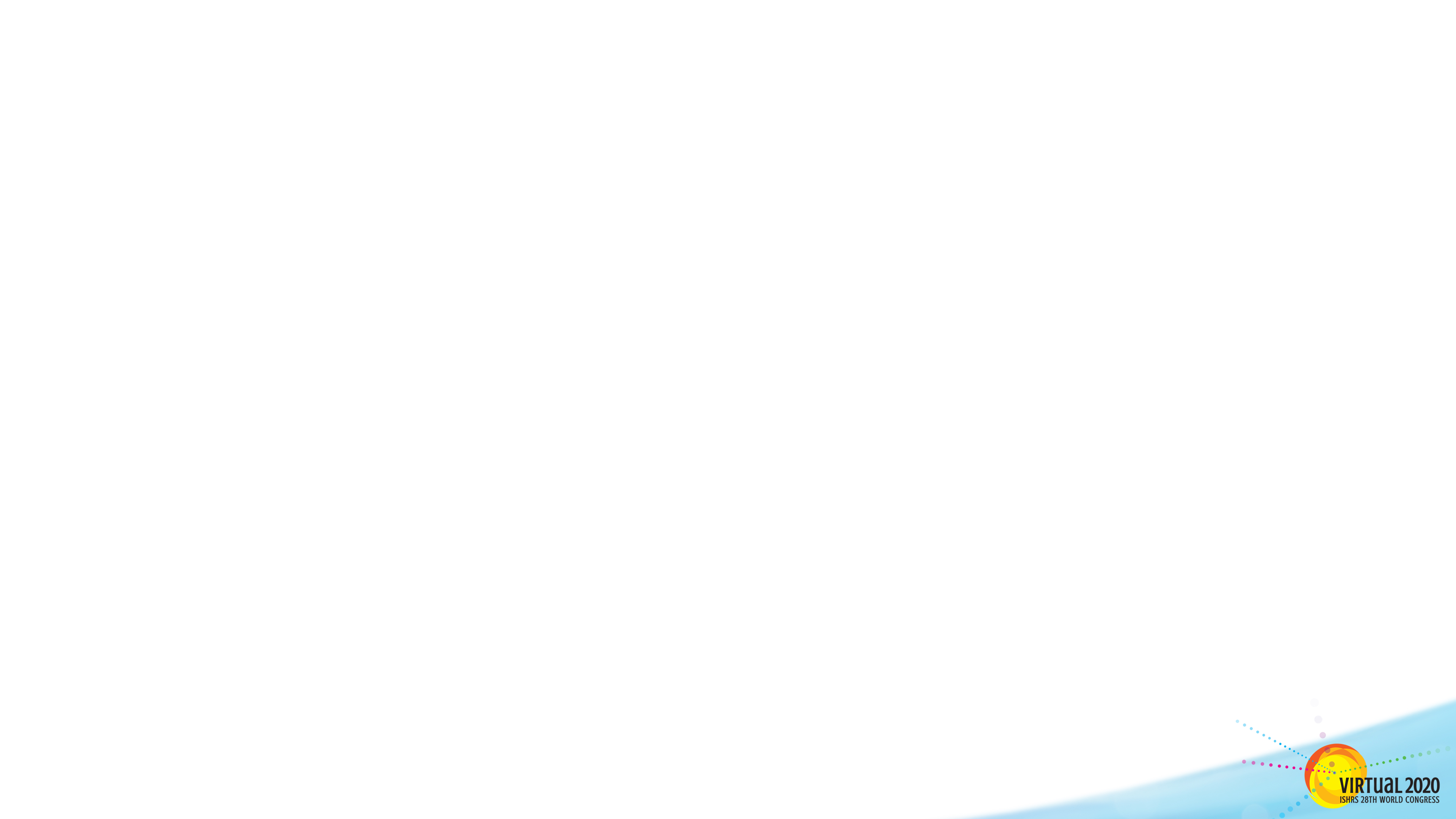 Downsides of Starting Finasteride
Risk of sexual dysfunction side effects, depression, cognitive changes and post finasteride syndrome 
Note: Non-castrated trans women sometimes still use/want erectile function
Possible higher risk for decreased libido given lower overall starting T levels
Theoretical risk for breast lumps and potential cancer in patient on estrogens w/more breast tissue present
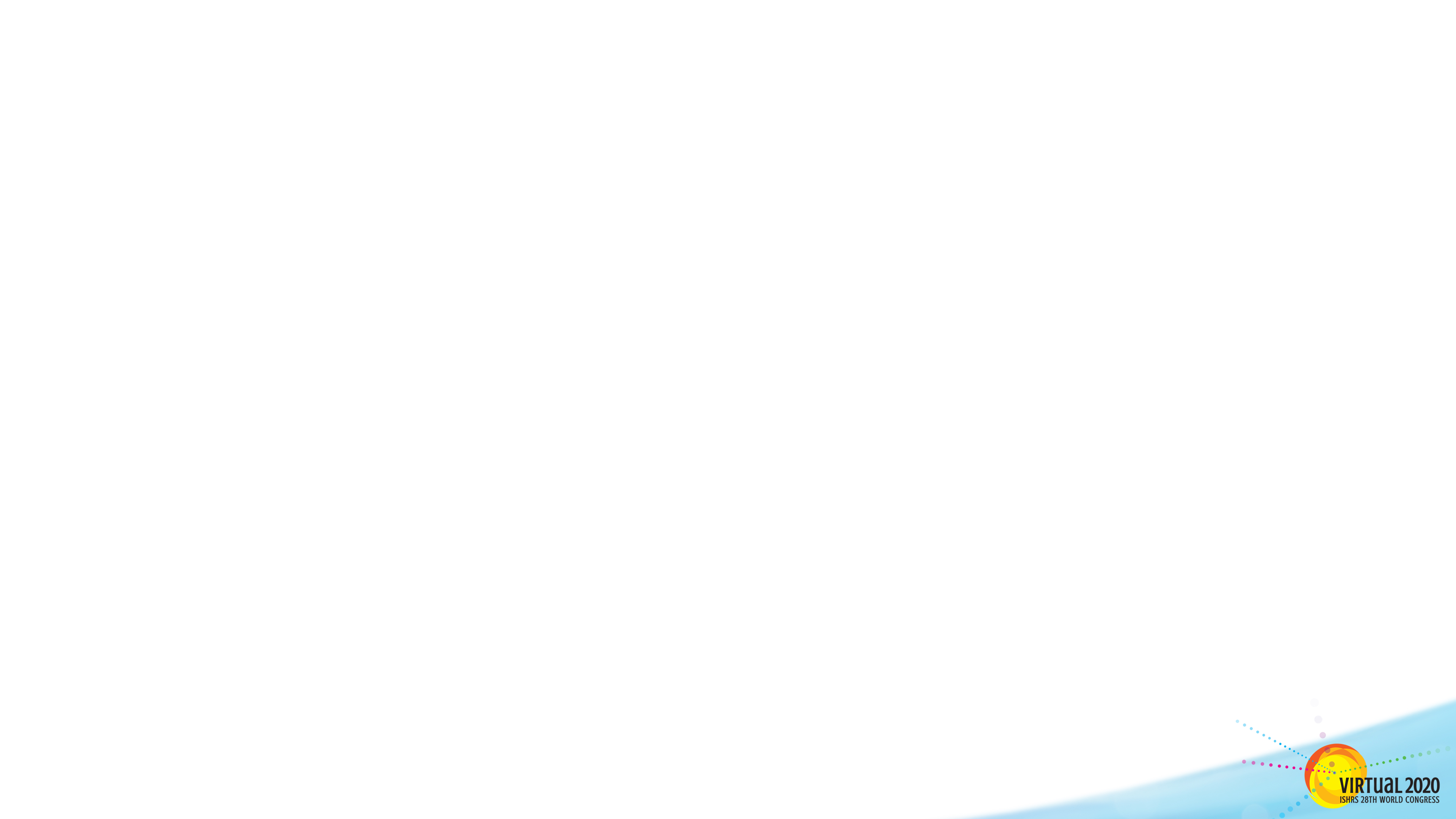 Benefits of Starting Finasteride
Decreased risk for future hair loss
Raises T slightly but blocks effects in DHT hormone-sensitive tissues
Side effects uncommon and reversible in most
Possible gynecomastia / increased breast growth
Decrease secondary hair growth; benefit for women
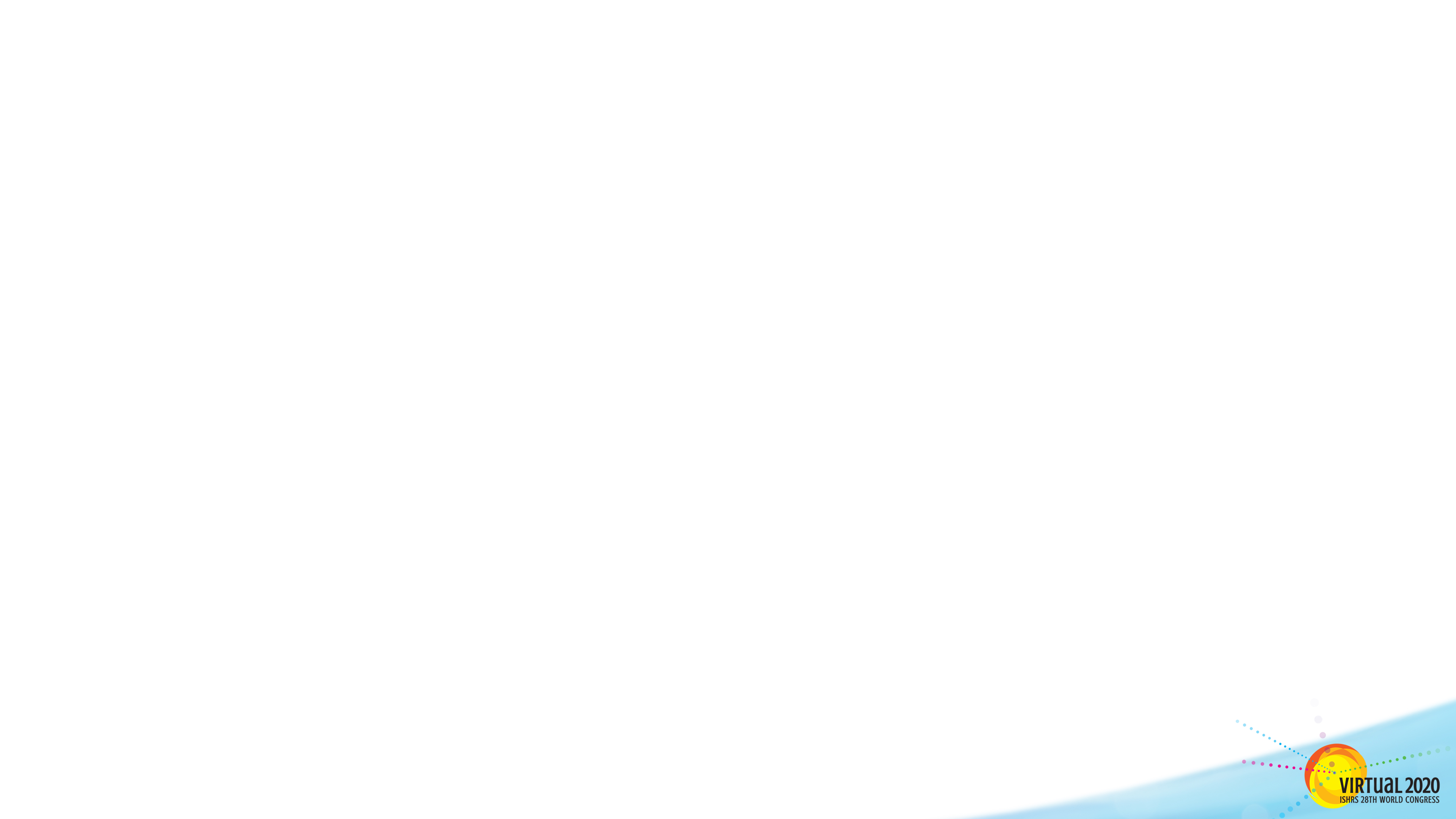 Benefits of Starting Finasteride
Less need for additional corrective hair transplants in the future
Can be aggressive with transplant and designing a feminine hairline
Female hairlines may only need 2 procedures
Temples, which require a significant number of grafts, can be transplanted
Can achieve the fullest possible look
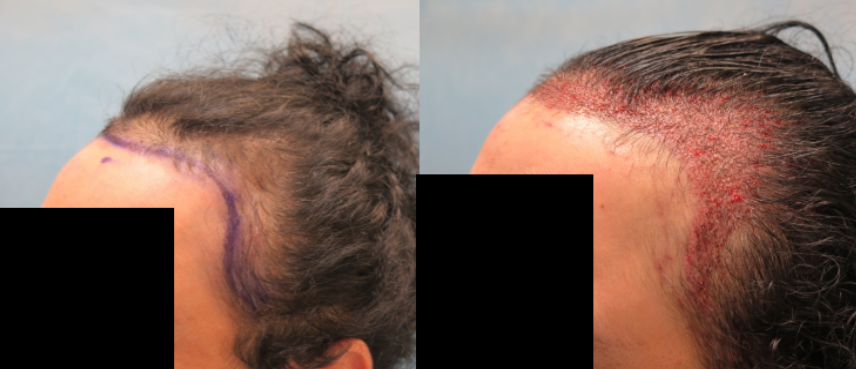 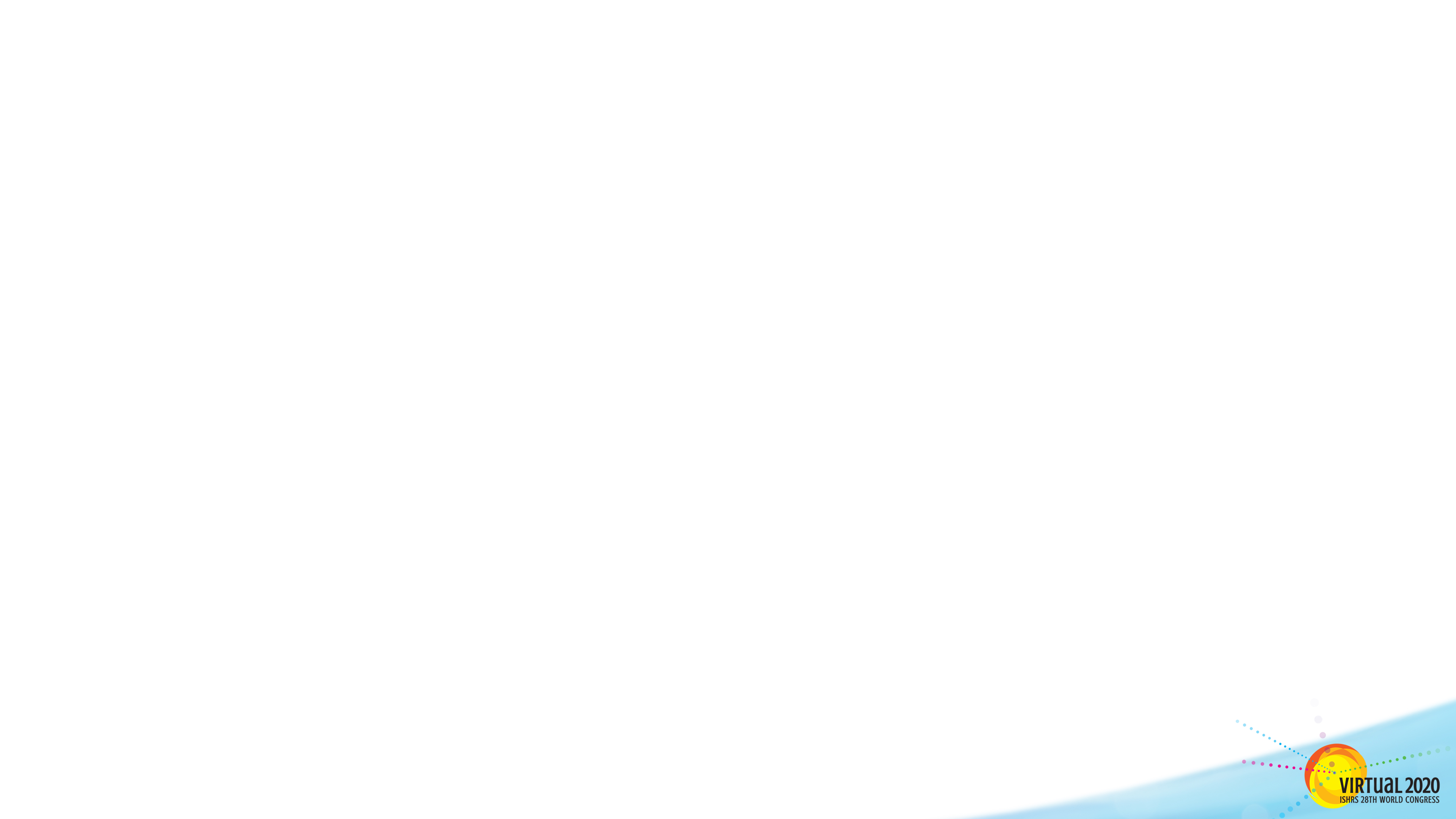 Thank You!